Teilbarkeits-regeln
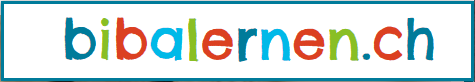 Lerntipp: 
Lerne die Teilbarkeitsregeln in Gruppen.
5 		10 		100 		1000

2 		4 		8

3 		6 		9



Mit Verben werden in Texten die Zeit angegeben. 
Ist etwas jetzt?
Ist etwas in der Vergangenheit geschehen oder erst in der Zukunft?
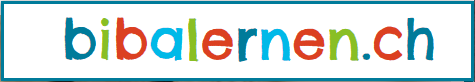 5    10     100   1000
Letzte Ziffer…
durch 5		letzte Ziffer 0 oder 5

durch 10		mindestens letzte Ziffer 0 

durch 100		mindestens letzten 2 Ziffern 0
 
durch 1000      mindestens letzten 3 Ziffern 0
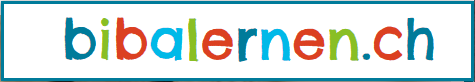 2    4     8
Letzte Ziffer…
durch 2		letzte Ziffer gerade (0,2,4,6,8,)

durch 4		letzte 2 Ziffern durch 4 teilbar
 
durch 8		letzte 3 Ziffern durch 8 teilbar
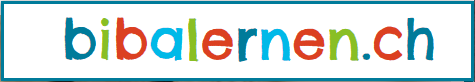 3    9     6
Quersumme…
durch 3		Quersumme durch 3 teilbar

durch 9		Quersumme durch 9 teilbar 

durch 6		Quersumme durch 3 und 				gerade (teilbar durch 2)
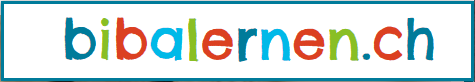